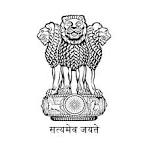 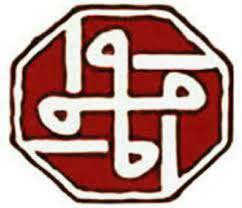 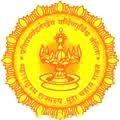 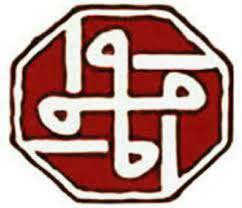 नोंदणी व मुद्रांक विभाग 
महाराष्ट्र शासन
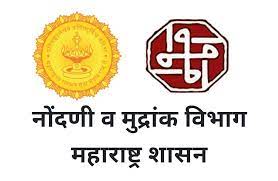 सह दुय्यम निबंधक वर्ग-2 कल्याण क्र.1
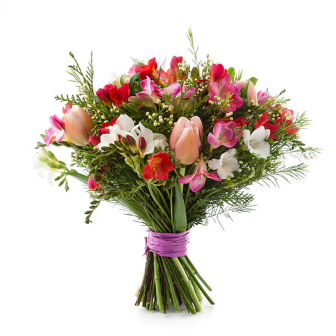 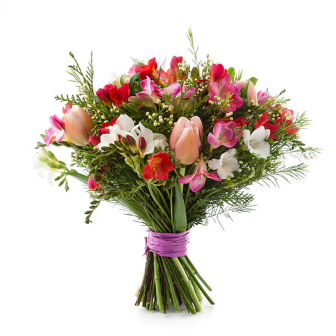 सादरकर्ता
श्री दिलीप एन आव्हाड.
प्र.सह दुय्यम निबंधक वर्ग-2 कल्याण क्र.1
सह दुय्यम निबंधक वर्ग-2 कल्याण क्र.1
100 दिवसांची कार्यालयीन सुधारणांची विशेष मोहीम कामाची विशेष आखणी
उत्कृष्ट नियोजन
पुर्वीचे फोटो
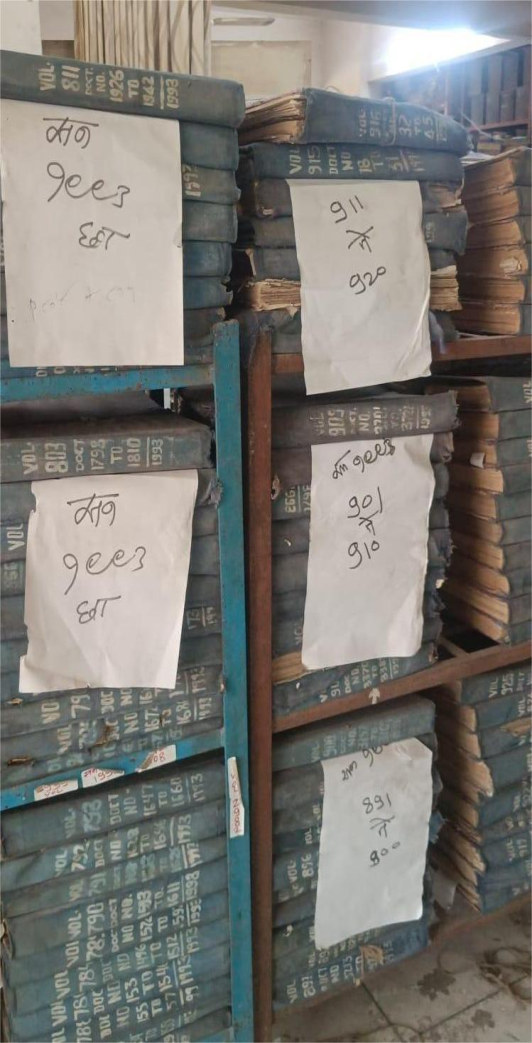 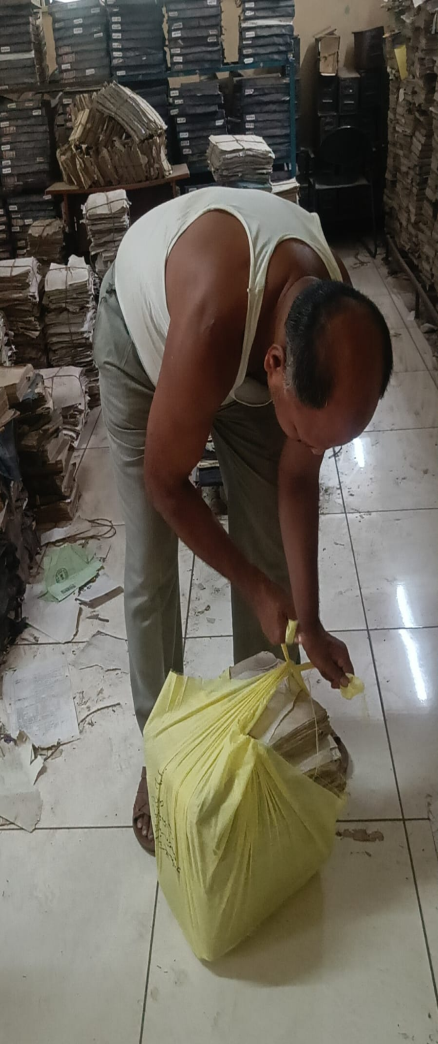 आताचे फोटो
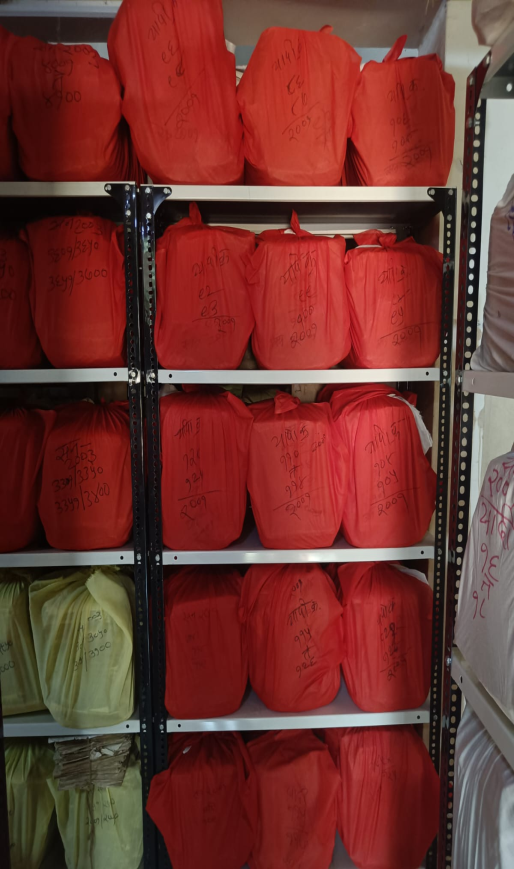 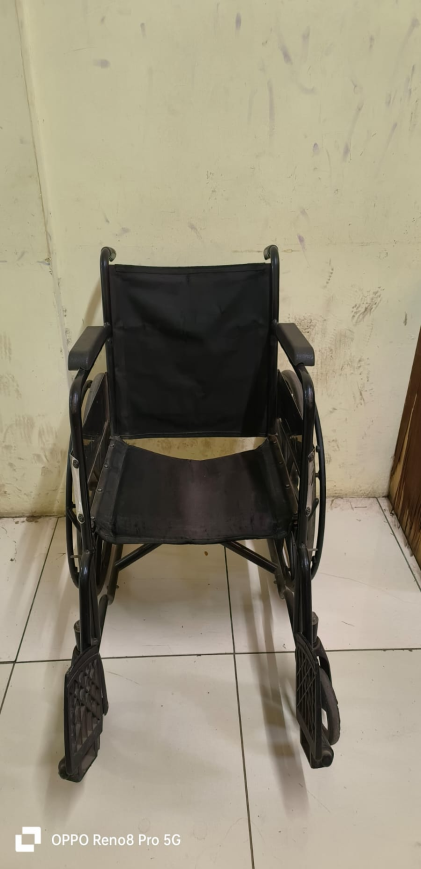 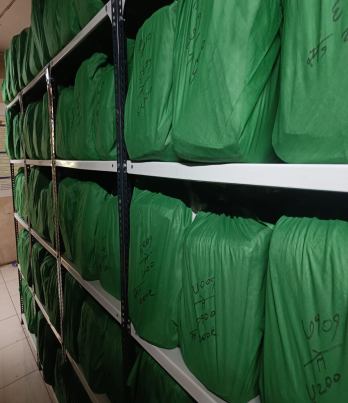 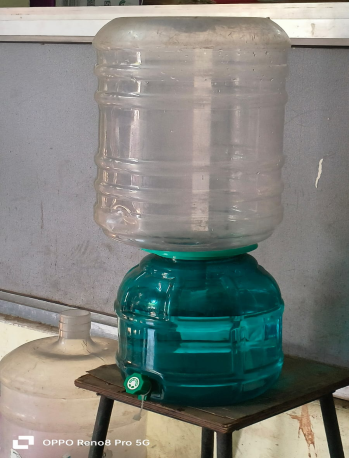 नोंदणी व मुद्रांक विभाग
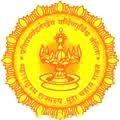 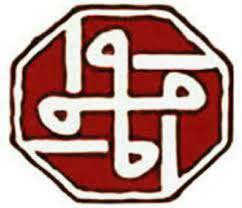 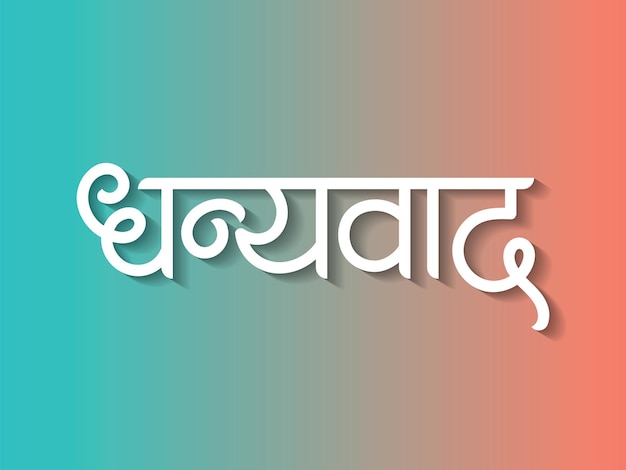